Macromolecules
copyright cmassengale
1
Objectives
Students will learn:
What organic compounds are and how they relate to macromolecules.
The importance of carbon and it’s relation to organic compounds
The four macromolecules that are essential for life: Carbohydrates, Lipids, Proteins and Nucleic Acids
The key components of each macromolecule and their functions
copyright cmassengale
2
Organic Compounds
Compounds that contain CARBON are called organic.

Macromolecules are large organic molecules.
copyright cmassengale
3
Carbon (C)
Carbon has 4 electrons in outer shell.

Carbon can form covalent bonds with as many as 4 other atoms (elements).

Usually with C, H, O or N.

Example:	CH4(methane)
copyright cmassengale
4
BIOmolecules/MACROmolecules
Large organic molecules.
All Biomolecules contain CARBON
Also called POLYMERS.
Made up of smaller “building blocks” called MONOMERS.
Examples:
		1.  Carbohydrates
		2.  Lipids
		3.  Proteins
		4.  Nucleic acids (DNA and RNA)
copyright cmassengale
5
Question:How Are Macromolecules Formed?
copyright cmassengale
6
HO
H
HO
H
H2O
HO
H
Answer: Dehydration Synthesis
Also called “condensation reaction”
Forms polymers by combining monomers by “removing water”.
copyright cmassengale
7
Question: How are Macromolecules separated or digested?
copyright cmassengale
8
HO
H
H2O
HO
H
HO
H
Answer:  Hydrolysis
Separates monomers by “adding water”
copyright cmassengale
9
MONOMERS
copyright cmassengale
10
Carbohydrates
copyright cmassengale
11
Carbohydrates
Small sugar molecules to large sugar molecules.

Examples:
		A.	monosaccharide
		B.	disaccharide
		C.	polysaccharide
copyright cmassengale
12
glucose
Carbohydrates
Monosaccharide:  one sugar unit

Examples:	glucose (C6H12O6)
					deoxyribose
					ribose
					Fructose
					Galactose
copyright cmassengale
13
glucose
glucose
Carbohydrates
Disaccharide: two sugar unit
Examples: 
Sucrose (glucose+fructose)
Lactose (glucose+galactose)
Maltose (glucose+glucose)
copyright cmassengale
14
glucose
glucose
glucose
glucose
cellulose
glucose
glucose
glucose
glucose
Carbohydrates
Polysaccharide: many sugar units
Examples:	starch (bread, potatoes)
					Energy Storage
					cellulose (lettuce, corn)
					Found in PLANT cell walls
copyright cmassengale
15
Lipids
copyright cmassengale
16
Lipids
General term for compounds which are non-soluble in water(do not mix)
Lipids are soluble(mix) in hydrophobic(afraid of water) solvents.
Remember:  “stores the most energy”
Examples:	1.  Fats
				2.  Phospholipids
				3.  Oils
				4.  Waxes
				5.  Steroid hormones
				6.  Triglycerides
copyright cmassengale
17
Lipids
Six functions of lipids:
	1.	Long term energy storage
	2.	Protection against heat loss (insulation)
	3.	Protection against physical shock
	4.	Protection against water loss
	5.	Chemical messengers (hormones)
	6.	Major component of membranes 		(phospholipids)
copyright cmassengale
18
O

C-CH2-CH2-CH2-CH2-CH2-CH2-CH2-CH2-CH2-CH3
=
H

H-C----O

H-C----O

H-C----O

    H
O

C-CH2-CH2-CH2-CH2-CH2-CH2-CH2-CH2-CH2-CH3
=
O

C-CH2-CH2-CH2-CH
fatty acids
=
=CH-CH2-CH2-CH2-CH2-CH3
glycerol
Lipids
Triglycerides:composed of 1 glycerol and 3 			fatty acids.
copyright cmassengale
19
Phospholipids
Are an important part of cells
They make up the cells  membrane and help the control what comes in and out of the cell. 
They are made up of two main parts:
A Phosphate Head which is hydrophilic (water loving)
Two Fatty acid tails that are hydrophobic (water fearing)
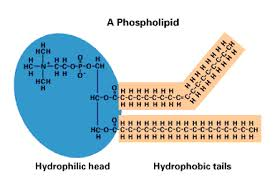 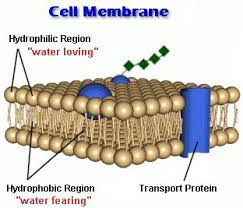 copyright cmassengale
20
O

C-CH2-CH2-CH2-CH2-CH2-CH2-CH2-CH2-CH2-CH3
=
saturated
O

C-CH2-CH2-CH2-CH
=
unsaturated
=CH-CH2-CH2-CH2-CH2-CH3
Fatty Acids
There are two kinds of fatty acids you may see these on food labels:
	1.	Saturated fatty acids:  no double bonds (bad). Solid at room temperature.

	2.	Unsaturated fatty acids:  double bonds (good). Liquid at room temperature.
copyright cmassengale
21
Proteins
copyright cmassengale
22
Proteins (Polypeptides)
Amino acids (20 different kinds of aa) bonded together by peptide bonds (polypeptides).

Six functions of proteins:
	1.	Storage:		albumin (egg white)
	2.	Transport: 	hemoglobin
	3.	Regulatory:	hormones
	4.	Movement:	muscles
	5.	Structural:	membranes, hair, nails
	6.	Enzymes:		cellular reactions
copyright cmassengale
23
Proteins (Polypeptides)
Four levels of protein structure:
	A.	Primary Structure
	B.	Secondary Structure 
	C.	Tertiary Structure 
	D.	Quaternary Structure
copyright cmassengale
24
Amino Acids (aa)
aa1
aa2
aa3
aa4
aa5
aa6
Peptide Bonds
Primary Structure
Amino acids bonded together by peptide bonds (straight chains)
copyright cmassengale
25
Alpha Helix
Beta Pleated Sheet
Hydrogen Bonds
Secondary Structure
3-dimensional folding arrangement of a primary structure into coils and pleats held together by hydrogen bonds.
Two examples:
copyright cmassengale
26
Tertiary Structure
Alpha Helix
Beta Pleated Sheet
Secondary structures bent and folded into a more complex 3-D arrangement of linked polypeptides
Bonds:  H-bonds, ionic, disulfide bridges (S-S)
Call a “subunit”.
copyright cmassengale
27
subunits
Quaternary Structure
Composed of 2 or more “subunits”
Globular in shape
Form in Aqueous environments
Example: enzymes (hemoglobin)
copyright cmassengale
28
Nucleic Acids
copyright cmassengale
29
Nucleic acids
Two types:
		a. Deoxyribonucleic acid (DNA-		   double helix)
	   b. Ribonucleic acid (RNA-single       	   strand)
Nucleic acids are composed of long chains of nucleotides 	linked by dehydration synthesis.
copyright cmassengale
30
Nucleic acids
Nucleotides include:
		phosphate group
		pentose sugar (5-carbon)
		nitrogenous bases:
				adenine (A)
				thymine (T) DNA only
				uracil (U) RNA only
				cytosine (C)
				guanine (G)
copyright cmassengale
31
Phosphate
    Group
O
O=P-O
     O
5
CH2
O
N
Nitrogenous base
    (A, G, C, or T)
C1
C4
Sugar
(deoxyribose)
C3
C2
Nucleotide
copyright cmassengale
32
5
O
3
3
O
P
P
5
5
C
O
G
1
3
2
4
4
2
1
3
5
O
P
P
T
A
3
5
O
O
5
P
P
3
DNA - double helix
copyright cmassengale
33
Summary of Objectives
What organic compounds are and how they relate to macromolecules.
The importance of carbon and it’s relation to organic compounds
The four macromolecules that are essential for life: Carbohydrates, Lipids, Proteins and Nucleic Acids
The key components of each macromolecule and their functions
copyright cmassengale
34